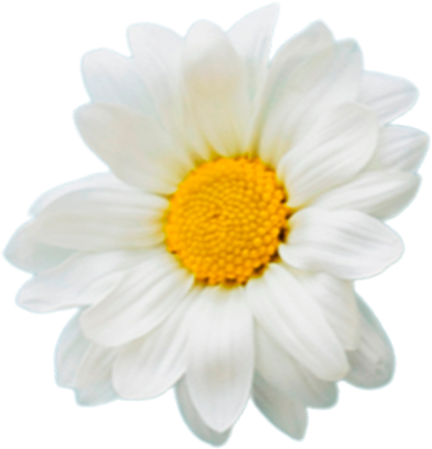 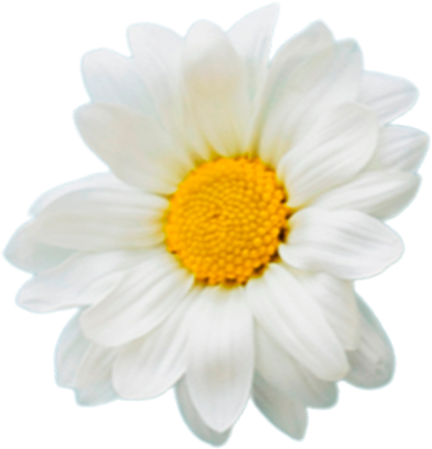 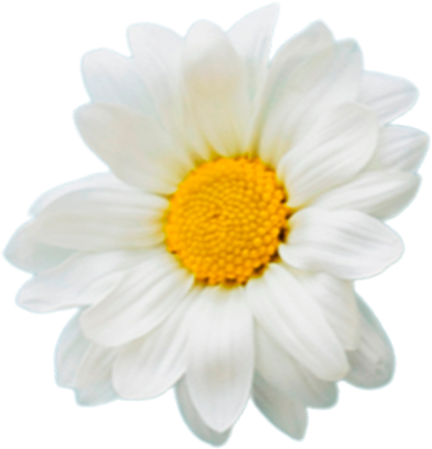 Mega Goal 2.1
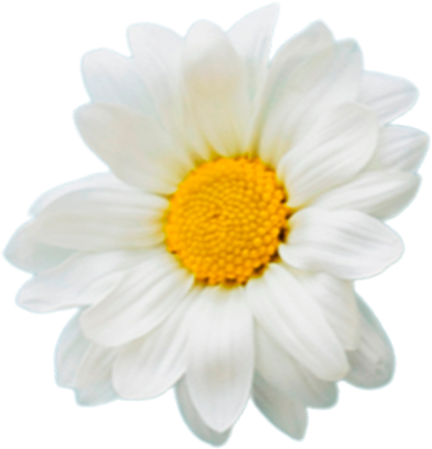 Unit 1 Did You Hurt Yourself?Writing
Done by: Entisar Al-Obaidallah
Lesson Objectives
Read
Complete
01
03
the text for specific information
the organizer with as much information as possible
Write
Summerize
02
04
a short account of an accident .
summarize the accident using their own words .
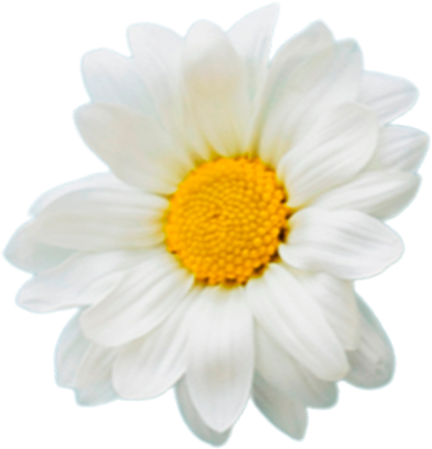 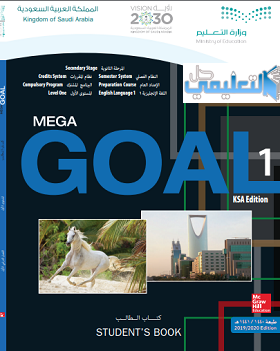 Book Closed
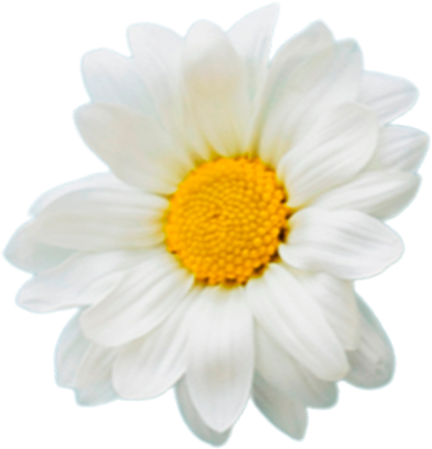 Have you ever witnessed an accident or been in one?
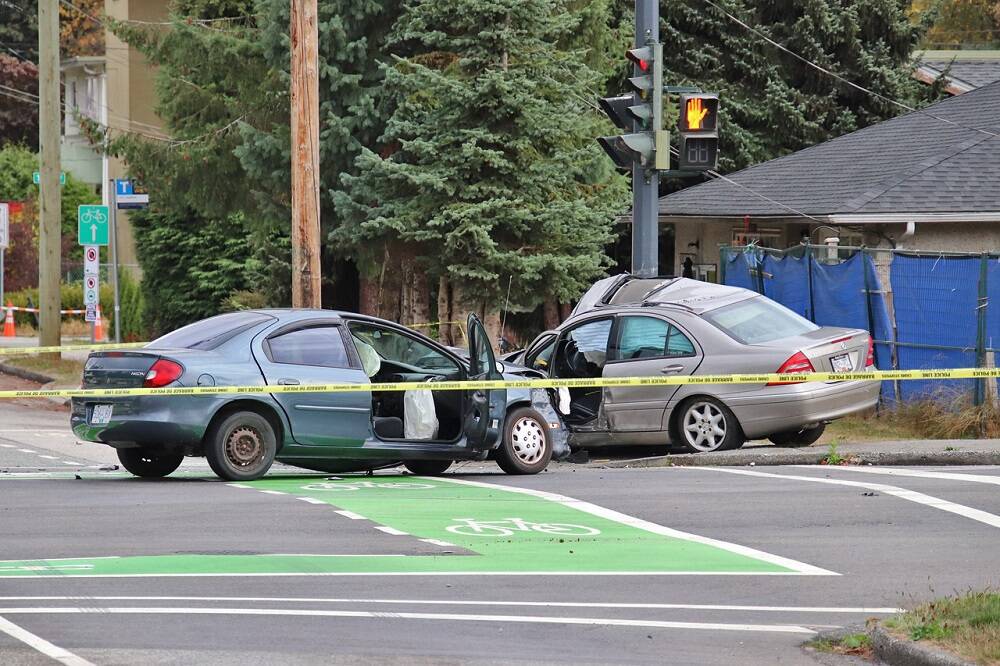 Why do accidents happen?
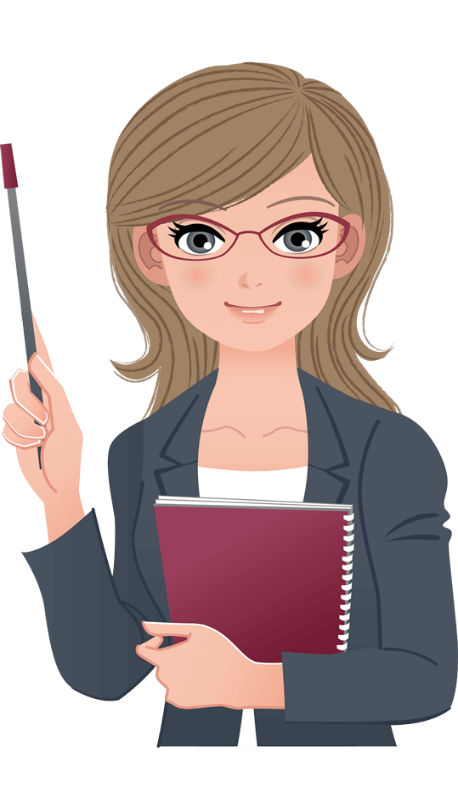 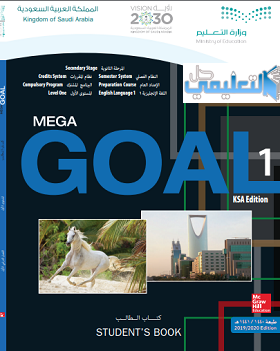 Open
Your student’s book p.(12)
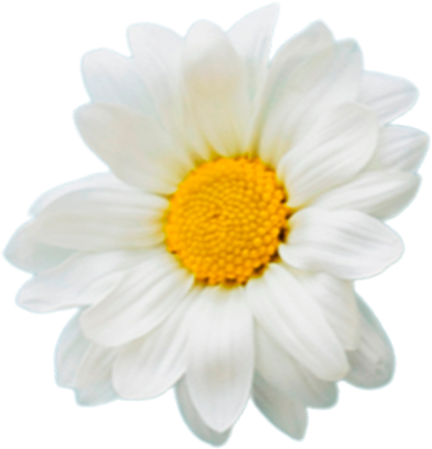 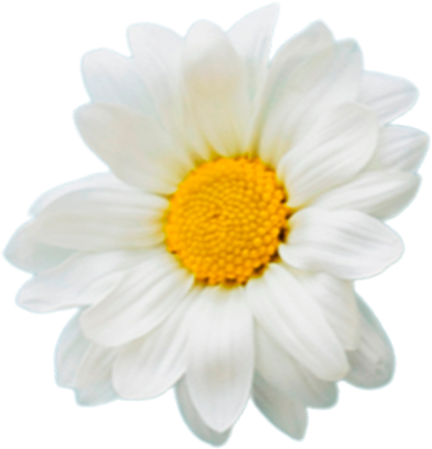 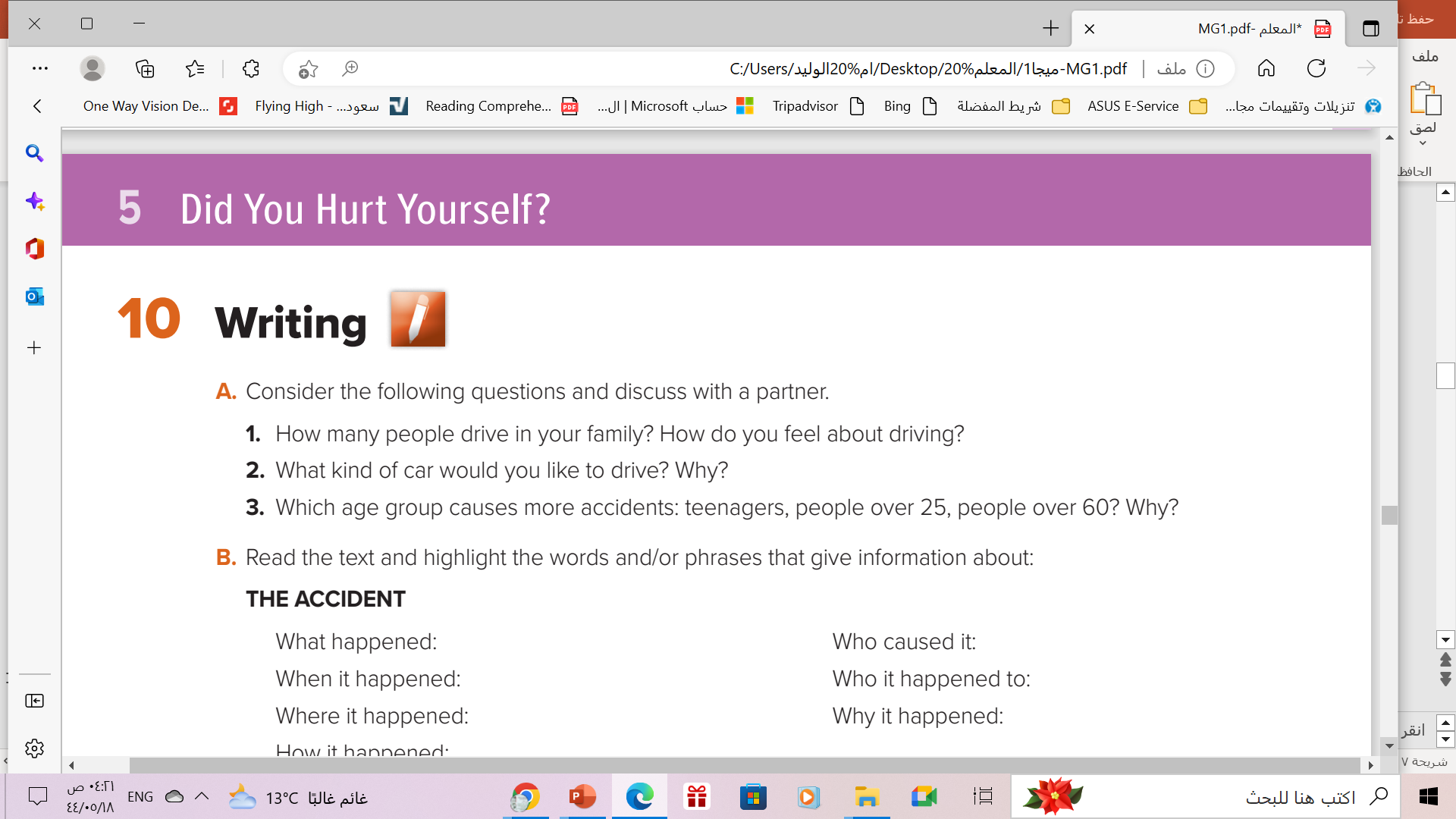 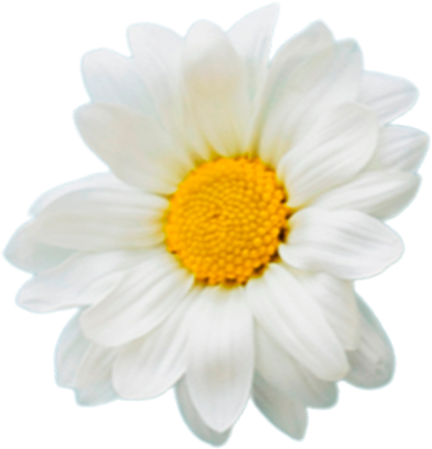 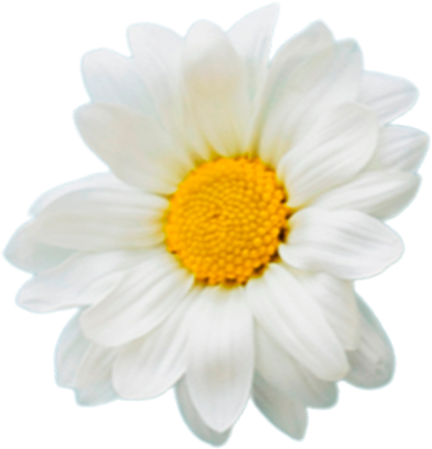 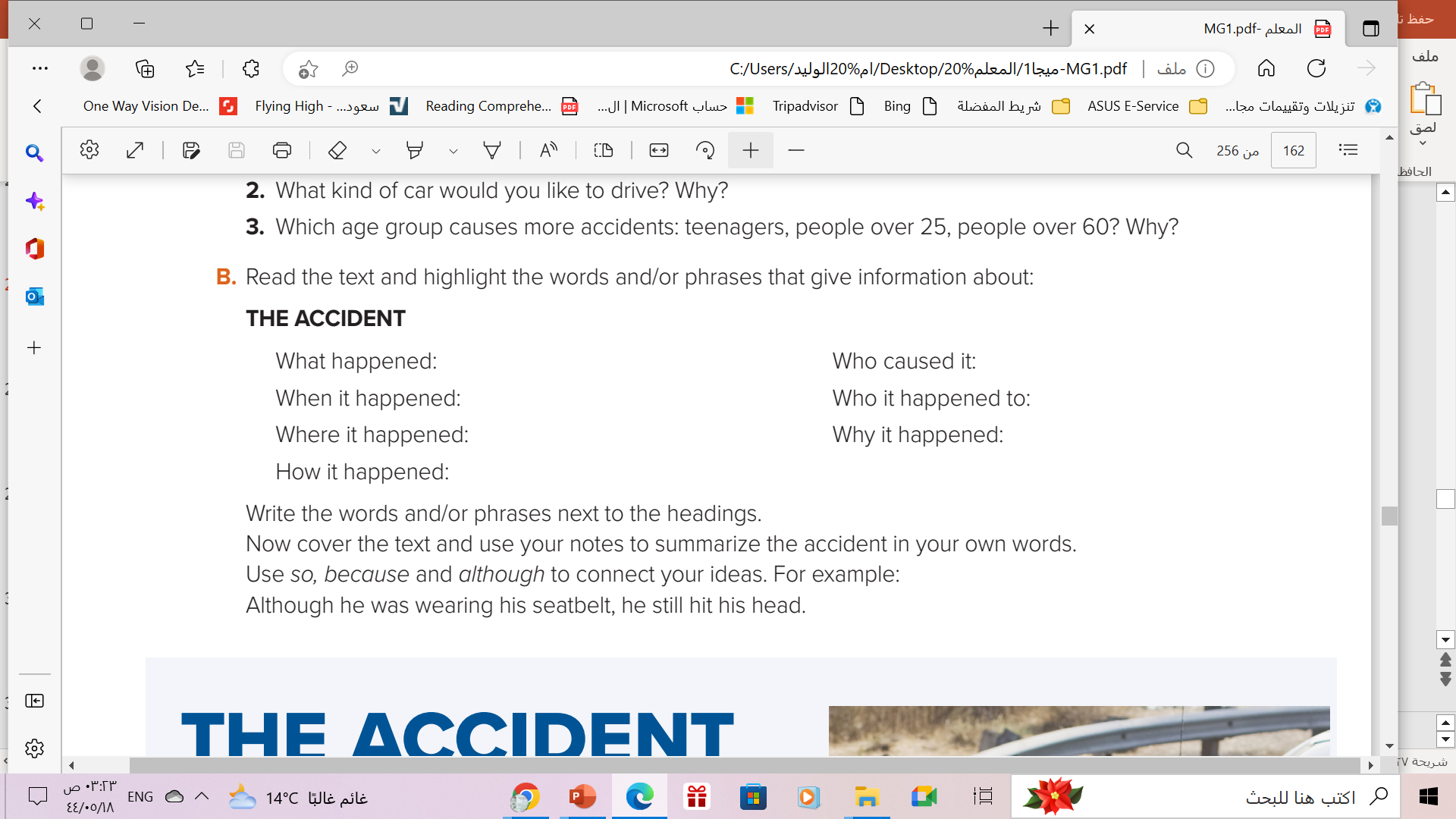 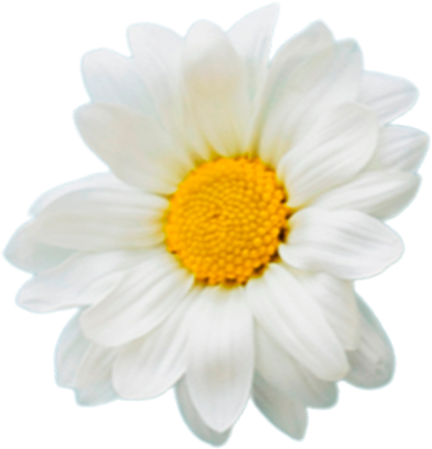 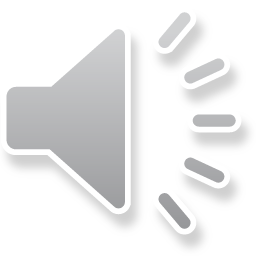 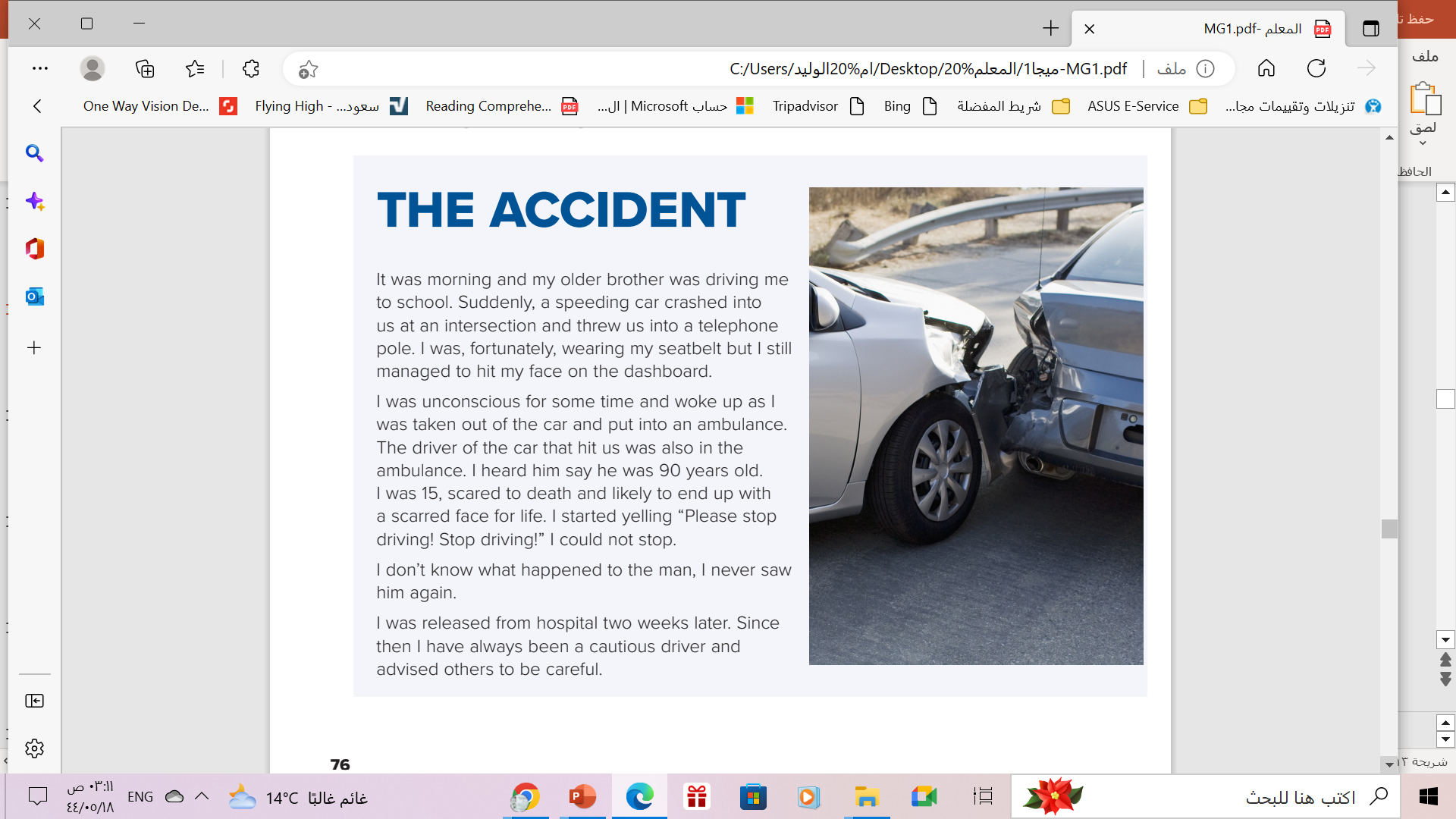 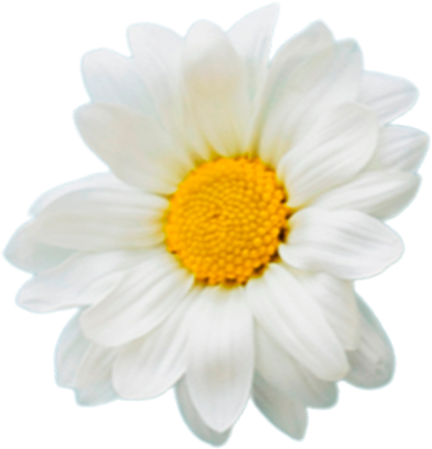 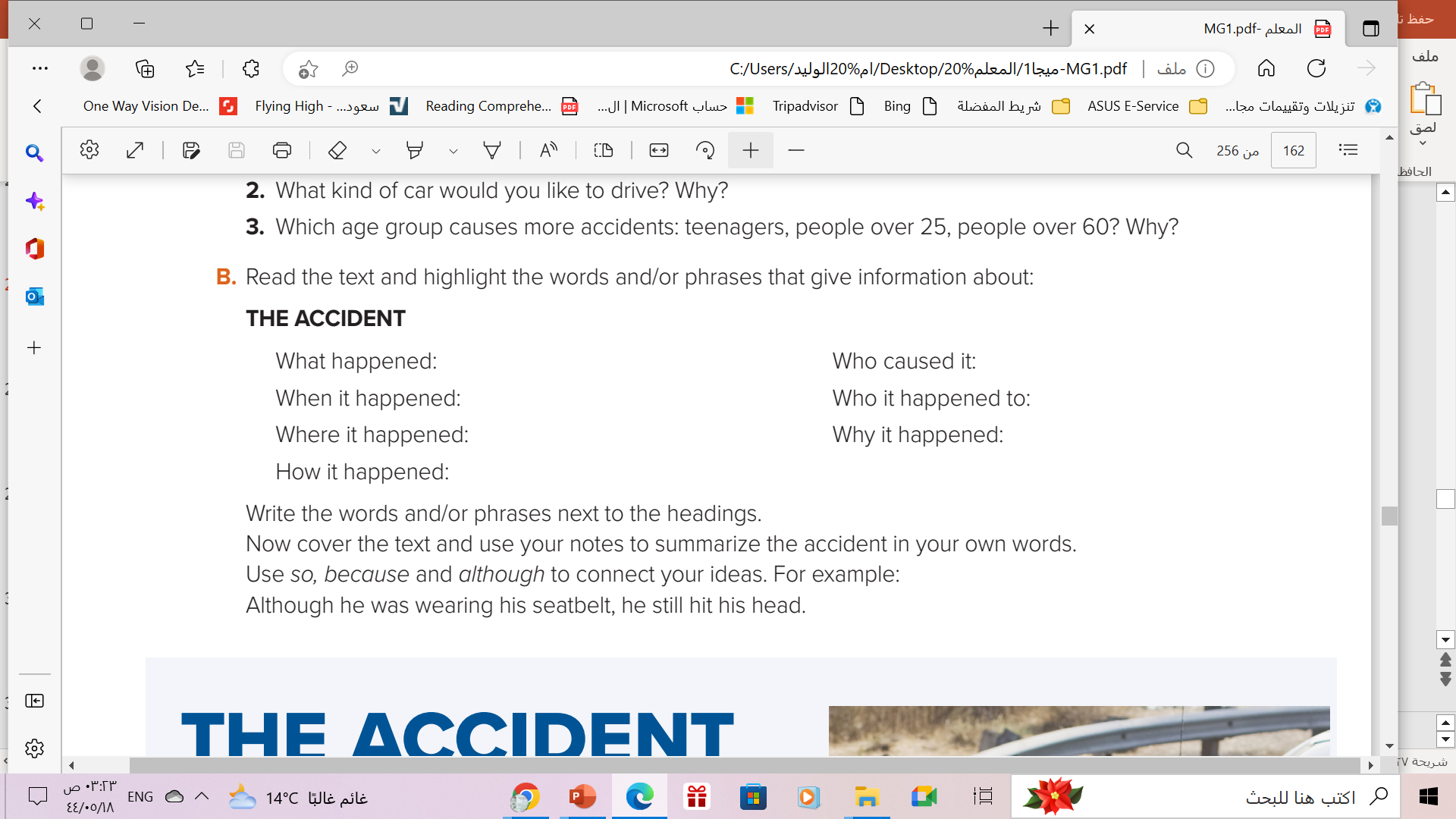 Car crushed into us / threw us into a telephone pole / hit my face on the dashboard
driver of the other car
The writer & his brother
morning
on the way to school
the other driver was 90
years old .
speeding car didn’t stop at the intersection /crushed into us
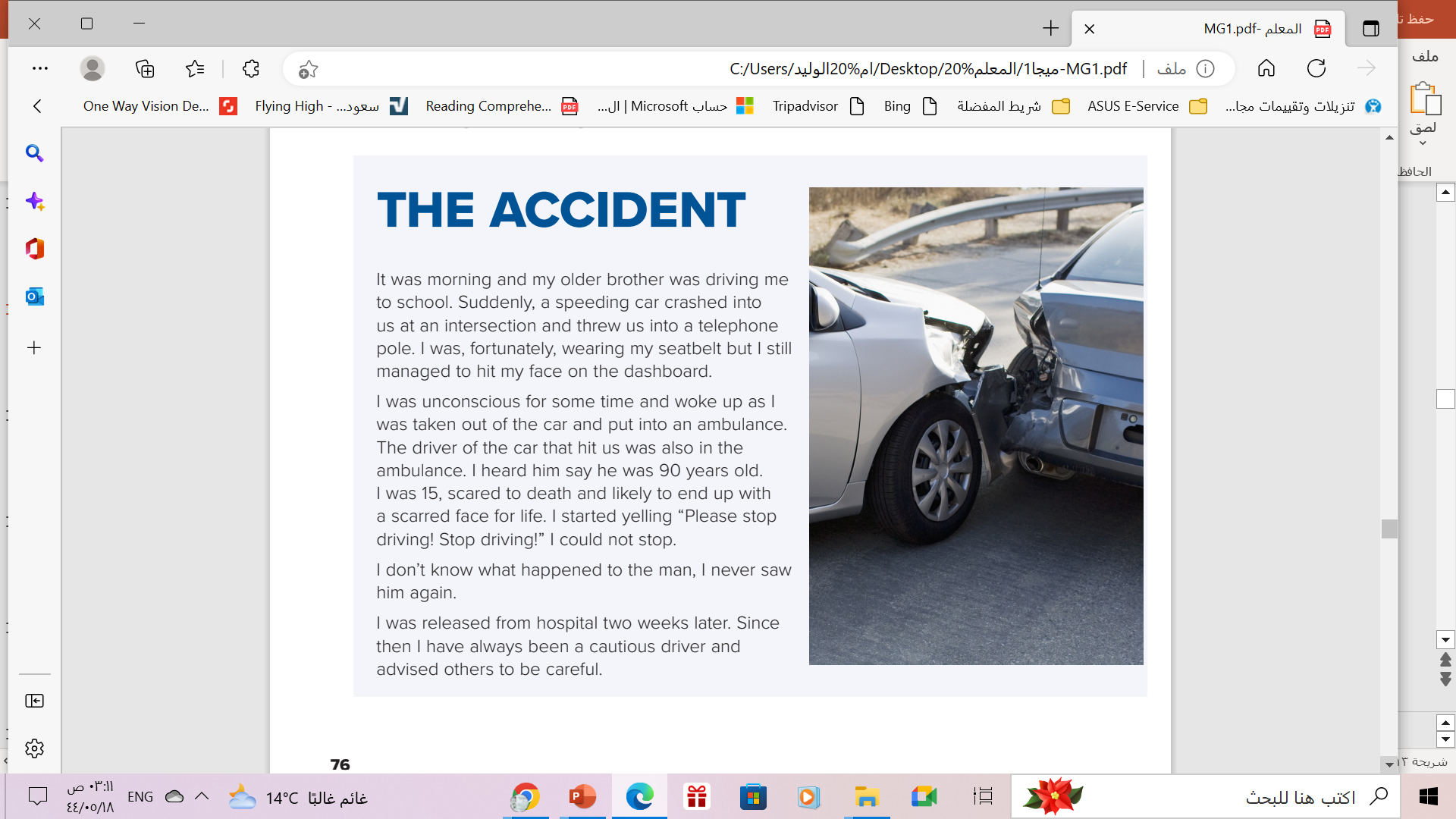 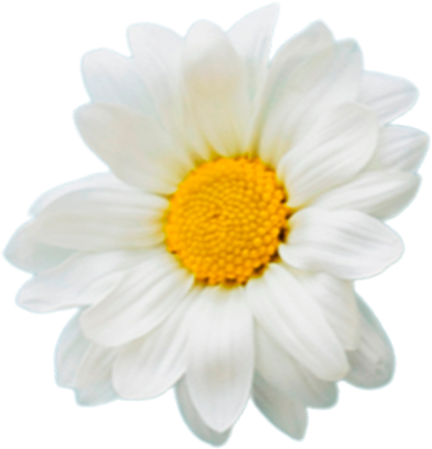 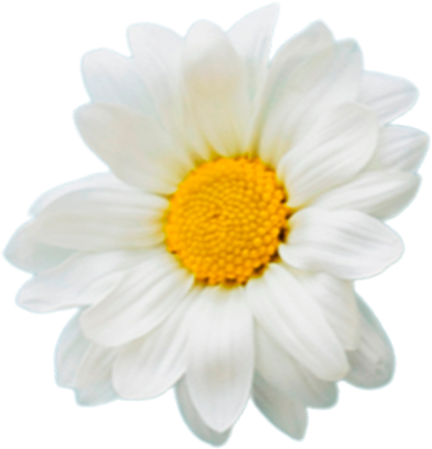 Open
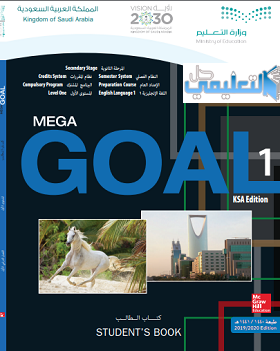 Your student’s book p.(13)
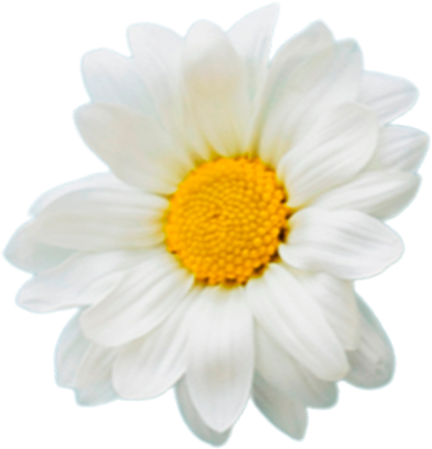 Students book p.( 18)
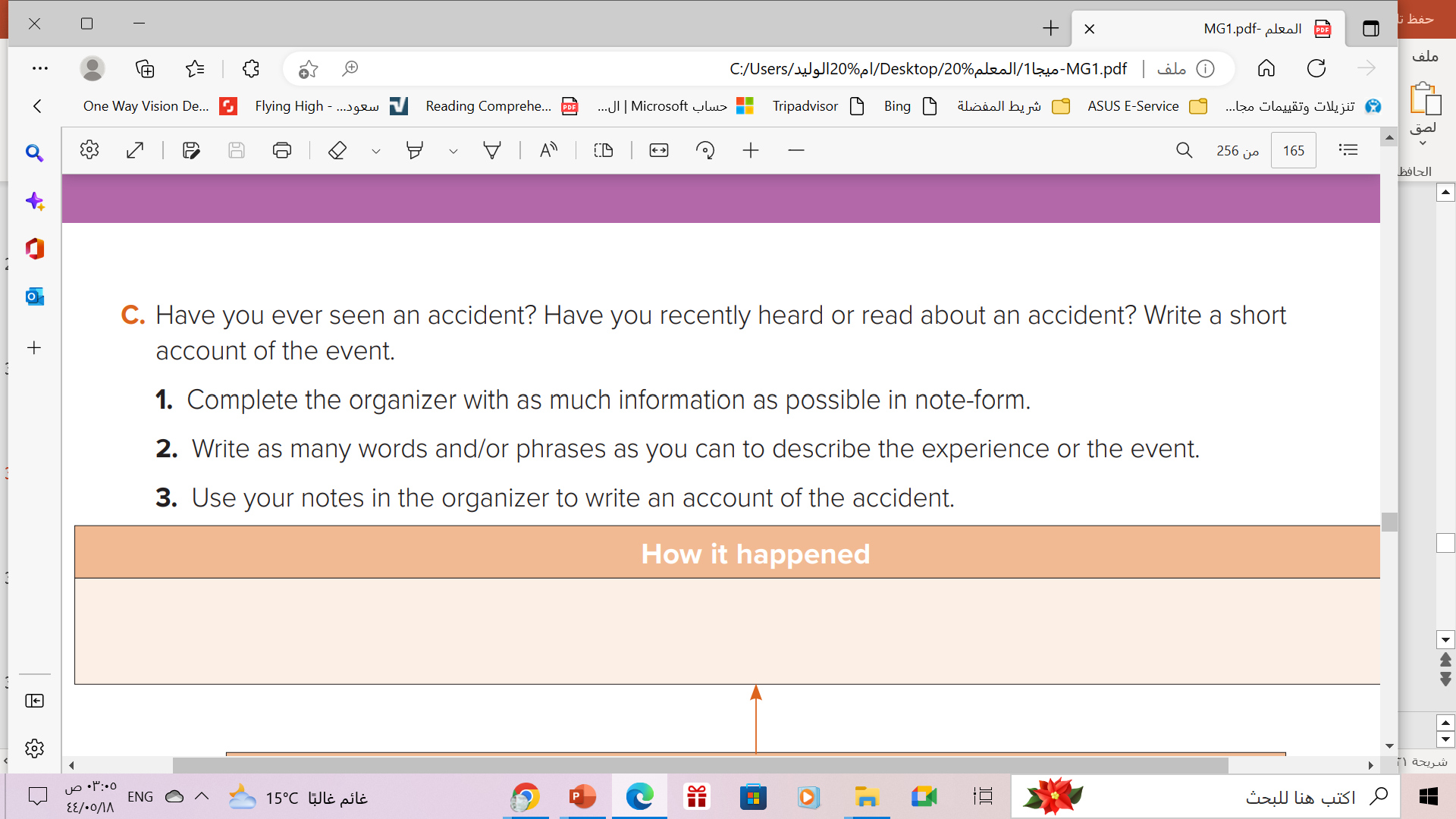 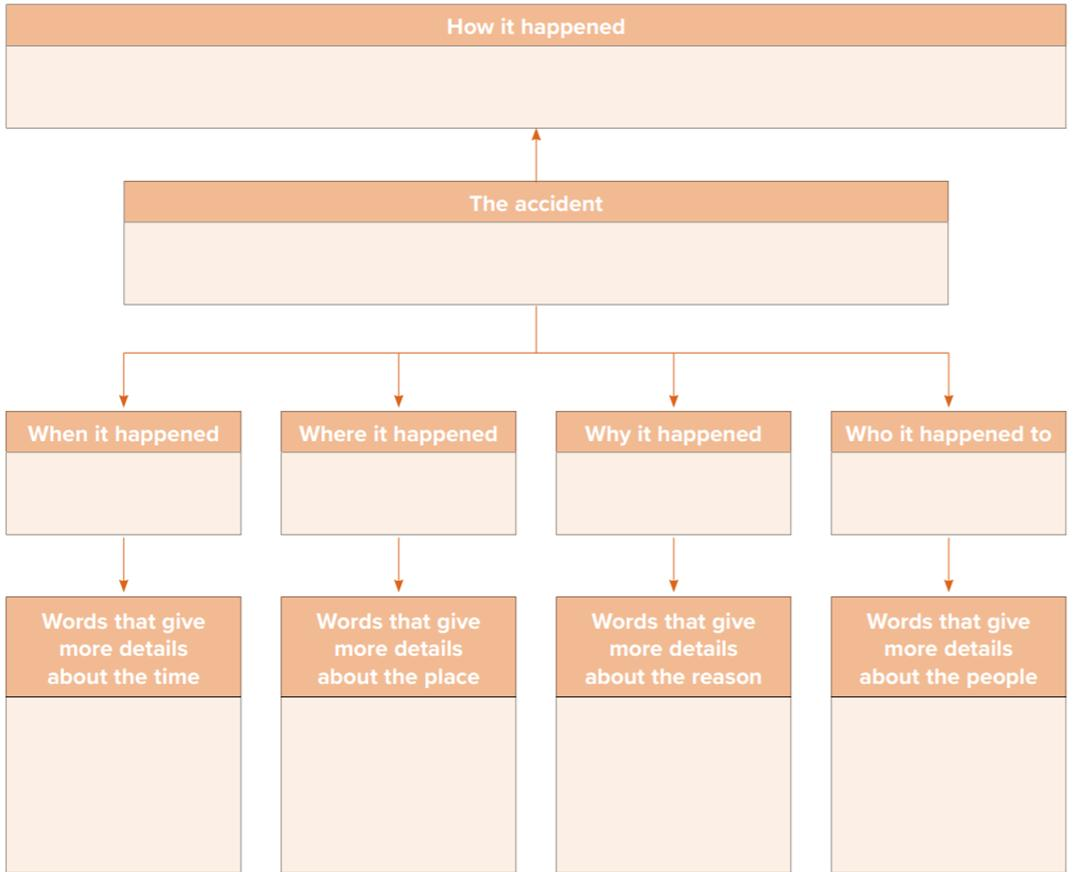 Two cars were driving very fast and crashed into each other
Cars Accident
The two cars collided each other
drove fast
Dhahran S.T
Last week
Next to my home
In Sunday morning
The speed was over 100 k\h
Both drivers were wrong
Car Accident
Last night , on Dhahran street , I was standing 
near my home. At that time , I saw two cars drove fast .
 Suddenly, they collided with each other because
 their speed were 100 km\h .
  
     In a few minutes , the traffic police came and after 
investigation, they decided that both drivers were wrong .
Read the guidelines to answer the question
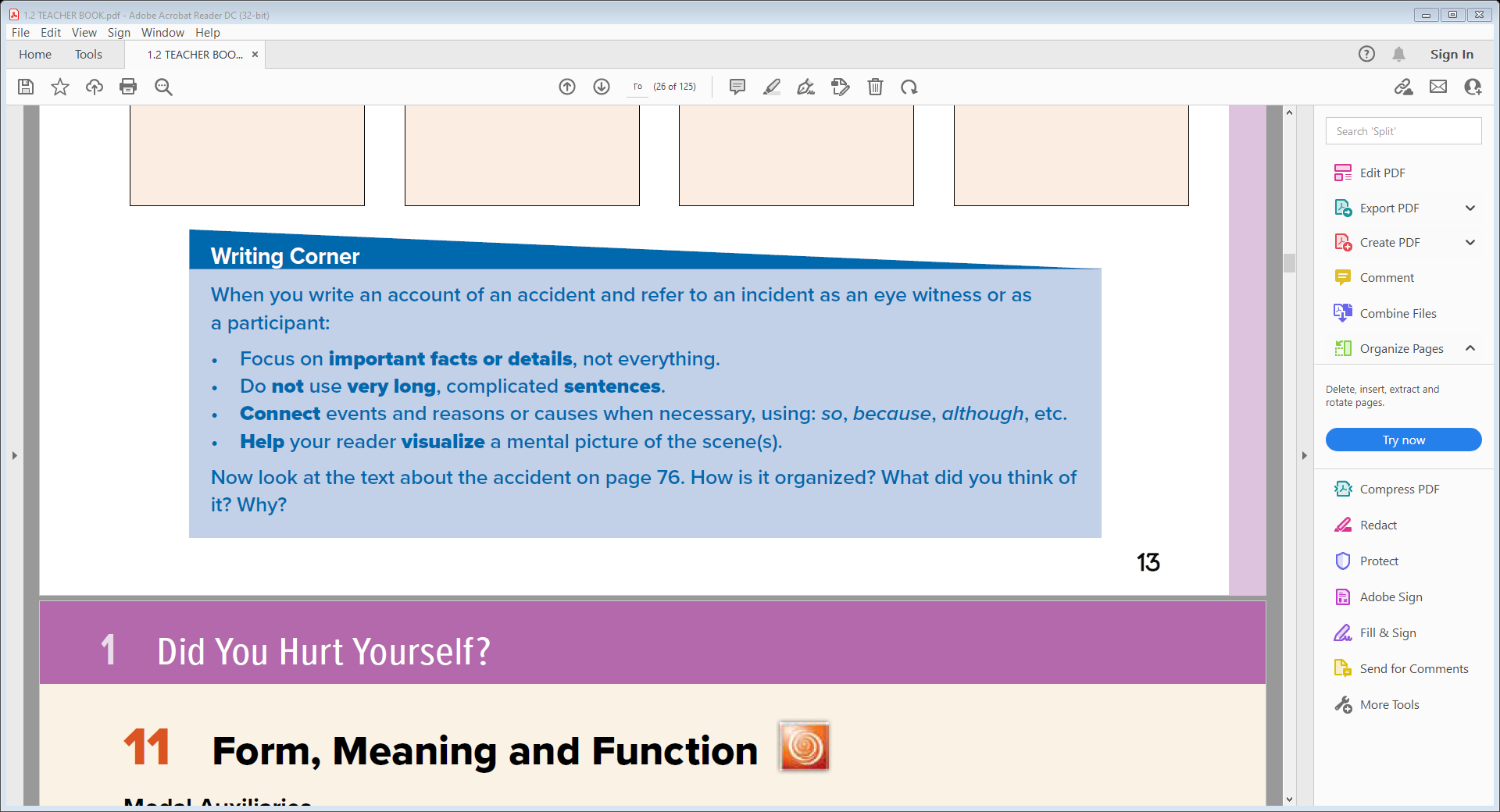 Paragraph 1: the scene: time, setting/place, people
Paragraph 2: events immediately after the accident/the other driver
Paragraph 3: Closing statement/Outcome/effects of the accident
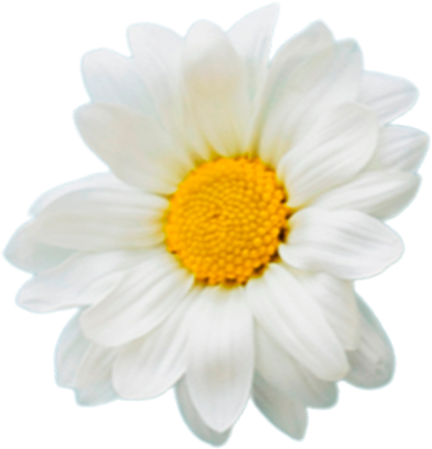 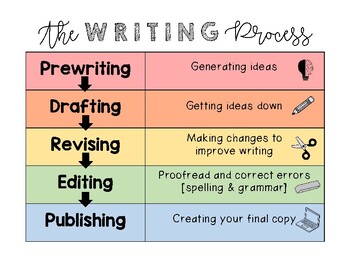 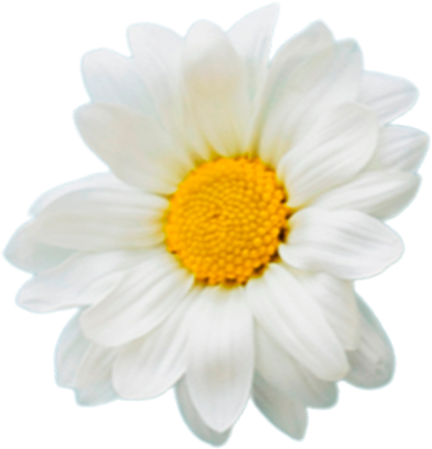 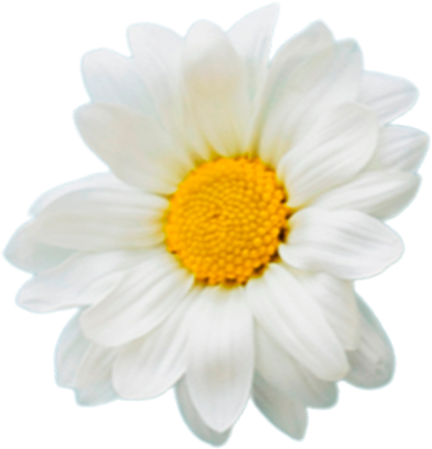 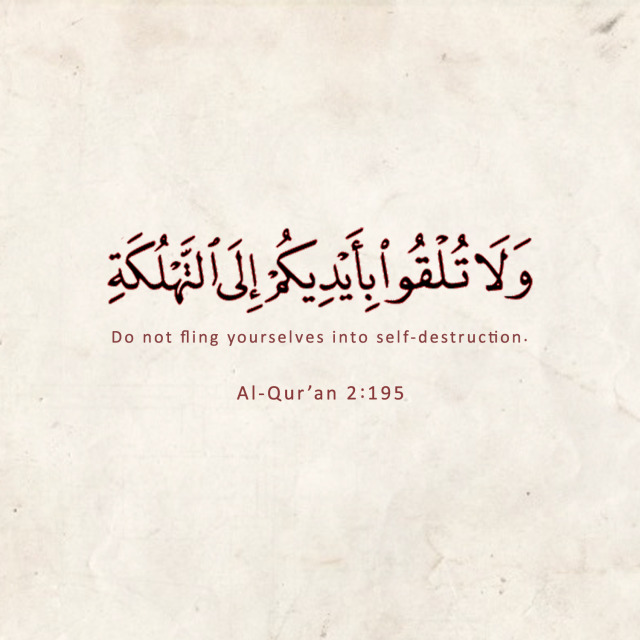 Remember
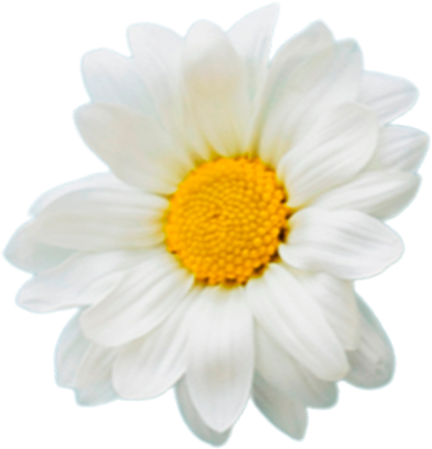 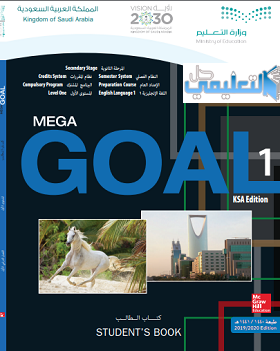 Homework
Workbook p.(86), 
exercise(M)
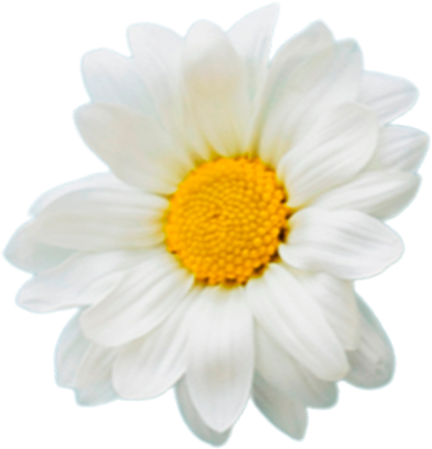 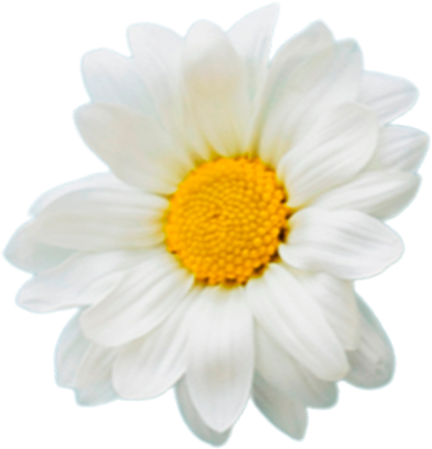 Thanks!
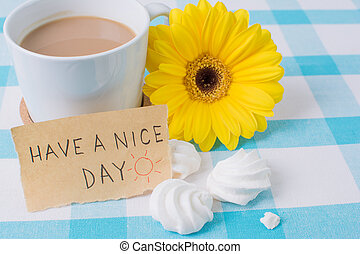 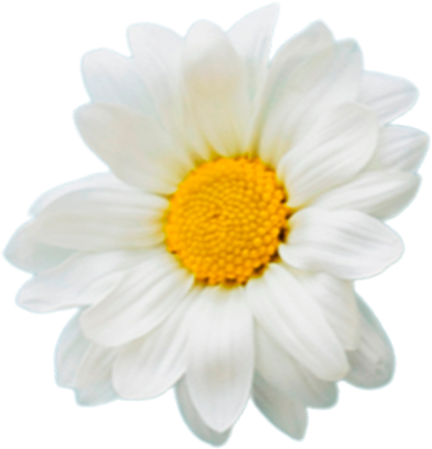 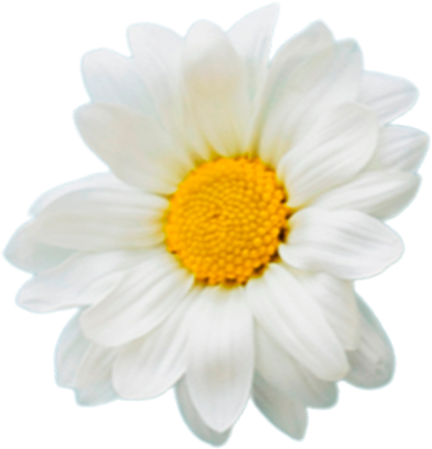